Culinary Technology and Reinvention of Food Recipes
Daniel Lee
danieleewww.yolasite.com
2018 Best Restaurants
https://edition.cnn.com/travel/article/worlds-best-restaurants-2018/index.html
https://edition.cnn.com/travel/article/lonely-planet-500-ultimate-eats/index.html
One of the best haute cuisines in the world.
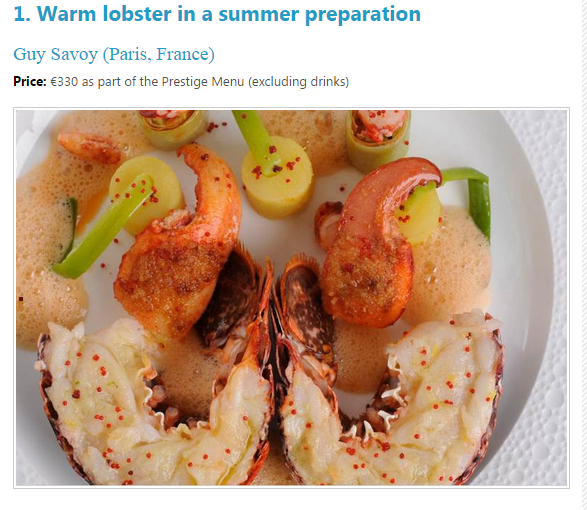 http://financesonline.com/10-most-expensive-meals-from-michelin-starred-restaurants/
Chefs of ICE. + IBM’s Chef Watson
Computational creativity assisted innovation
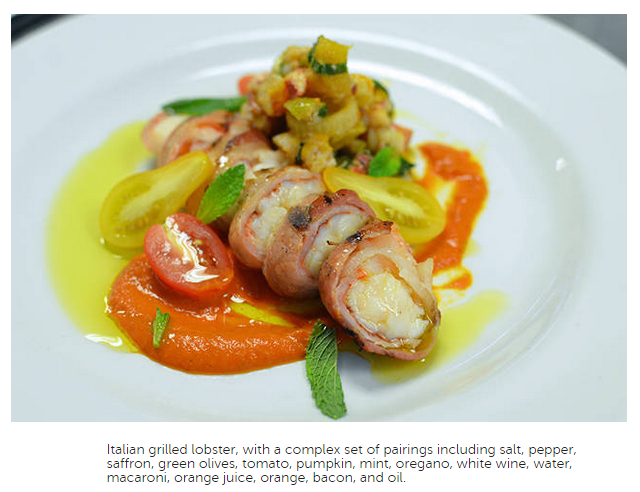 http://www.fastcodesign.com/1672444/try-a-recipe-devised-by-ibms-supercomputer-chef
Ecuadorian Strawberry Dessert (recipe created by IBM’s Chef Watson)
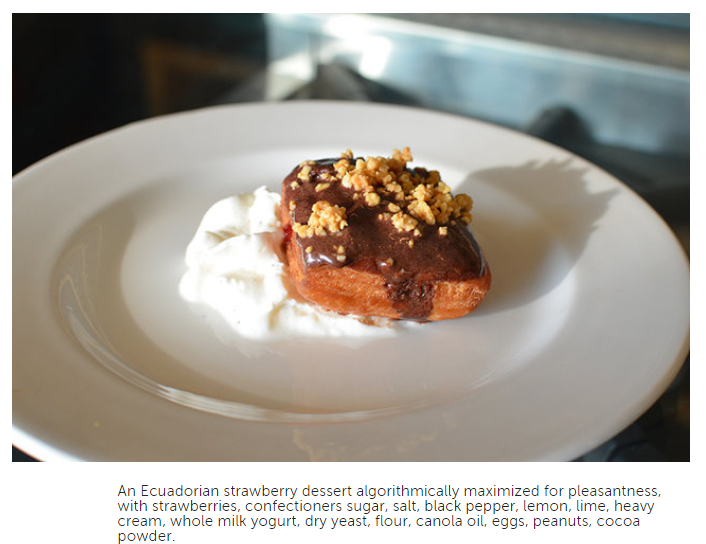 http://www.fastcodesign.com/1672444/try-a-recipe-devised-by-ibms-supercomputer-chef
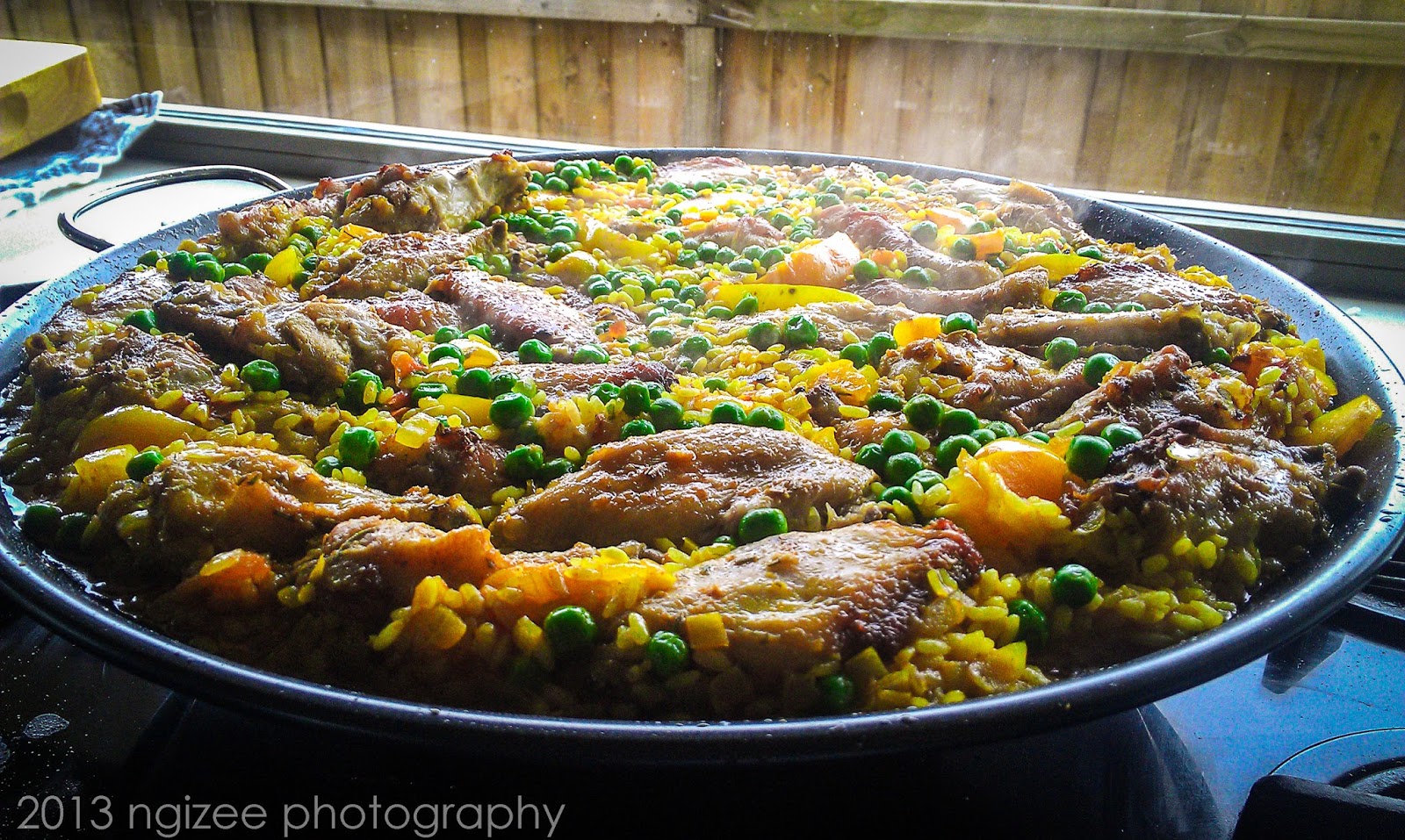 Indian Turmeric Paella
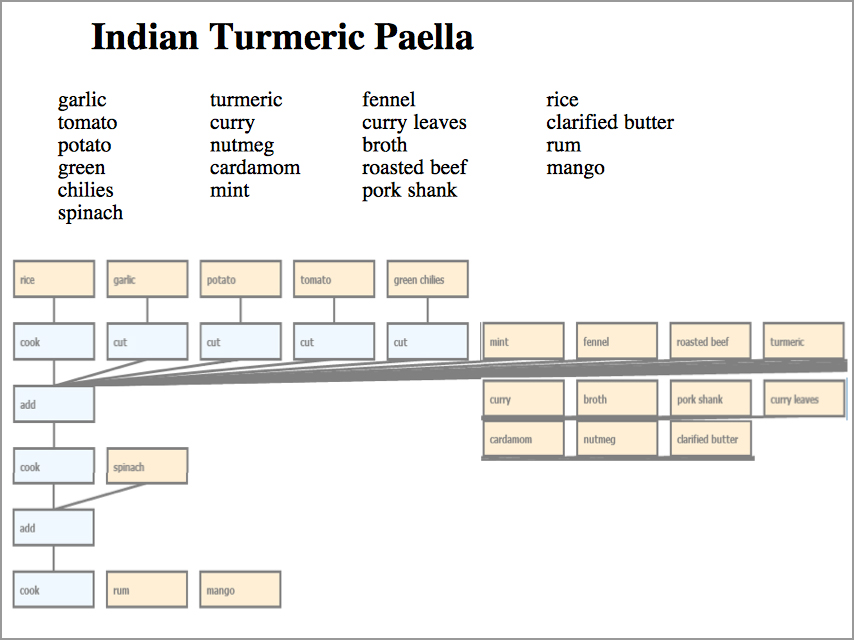 Systematic View
This is how the system presents the recipe for Indian Turmeric Paella. You’ll see that all the big steps are there, but cook times/temperatures are fairly open for human interpretation.
Food and Cooking
An Art? 
Human Cognition
Science and Engineering
Massive amount of chemical under neural science – which cognitive computing system may play a big role here.
Science and Cooking (How/Why/What)
https://www.youtube.com/watch?v=Ik1gpTp8OXw (Diffusion)
https://www.youtube.com/watch?v=ix2oG-AGESU (Emulsion)
https://www.youtube.com/watch?v=I9RIS4PZ7EY (Heat)
https://www.youtube.com/watch?v=vqYNVp469HM (Fermentation)
https://courses.edx.org/courses/HarvardX/SPU27x/2013_Oct/courseware/50464c966b36415eae961b2b244ae20f/
Chemistry of Cookies (How/Why/What)
https://www.youtube.com/watch?v=n6wpNhyreDE&noredirect=1
Decode the Science of Food and Then…..
Decode and Establish Database: human flavor preferences, regional recipes, and about the chemistry behind these recipes.
Then: (computational creativity)
Step 1: Define the problem
Step 2: Learn everything you can about the problem
Step 3: Generate ideas to solve the problem
Step 4: Select the best ideas
Step 5: Implement your idea
http://www.wired.com/2013/11/a-new-kind-of-food-science/
Databases
A recipe index containing tens of thousands of existing dishes that allows the system to infer basics like “what makes a quiche a quiche”

 

Hedonic psychophysics, which is essentially a quantification of whether people like certain flavor compounds at the molecular level
Chemoinformatics, which sort of marries these two other databases, as it connects molecular flavor compounds to actual foods they’re in
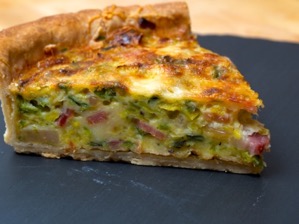 Computational Creativity
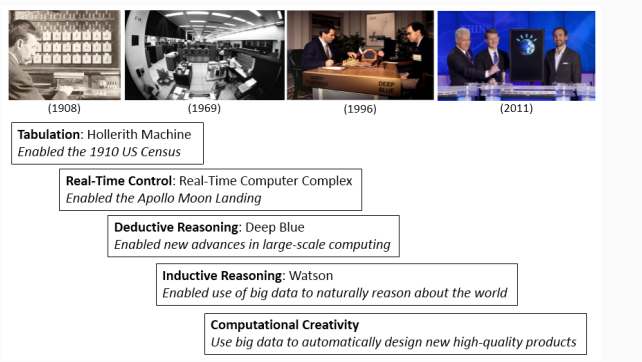 http://researcher.watson.ibm.com/researcher/view_group.php?id=5077
Stages in the cognitive process of creativity . In computational creativity, blue/gold stages may have significant human-computer
interaction whereas blue stages involve autonomous computer operation.
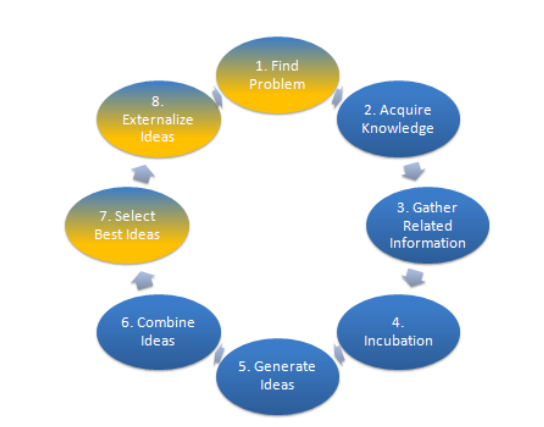 Computational Creativity
https://www.youtube.com/watch?v=mr-1JAnairs#t=30
By using large databases of recipes, the flavor compounds in thousands of ingredients, and a great deal of psychological data on human perception, we can build up novel, flavorful, and healthy foods.
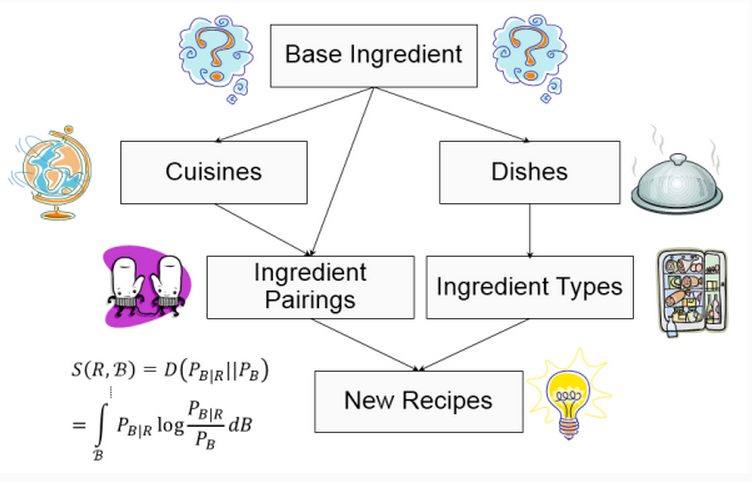 http://researcher.watson.ibm.com/researcher/view_group.php?id=5077
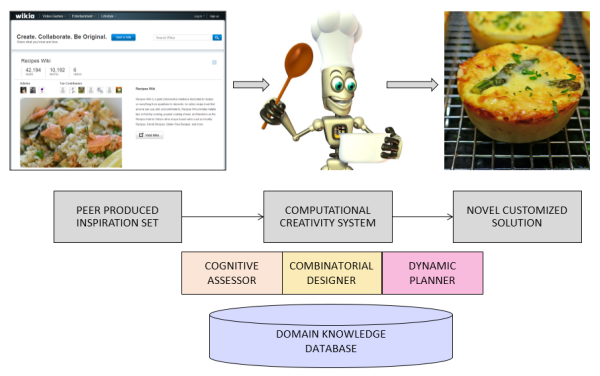 Creating Creativity:
Computers May Someday Beat Chefs At Creating Flavors We Crave
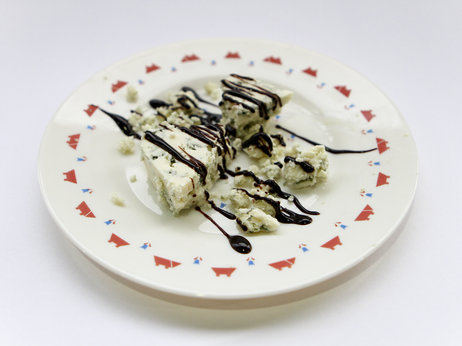 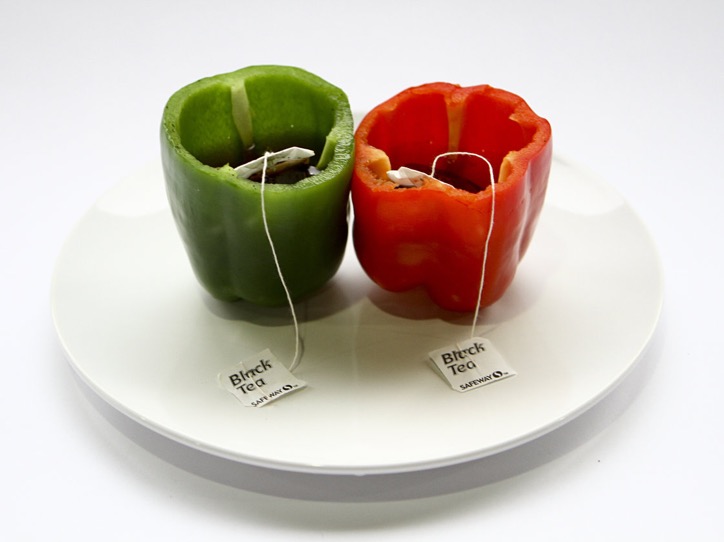 How about some chocolate drizzled over blue cheese?
Does bell pepper and black tea sound appetizing? A computer may think so.
IBM’s Chef Watson
http://www.bonappetit.com/test-kitchen/inside-our-kitchen/article/chef-watson-in-the-ba-test-kitchen
IBM Food Truck
https://www.youtube.com/watch?v=VejjnUDw8o0
https://www.youtube.com/watch?v=yrfMcNE0y9s
https://www.youtube.com/watch?v=jAnJ4kauANc
http://www.ibm.com/smarterplanet/us/en/cognitivecooking/truck.html?cmp=usbrb&cm=s&csr=cognitive_cooking_site&cr=home&ct=usbrb301
Food Truck Revolution
https://www.youtube.com/watch?v=fjDsMg9C9es
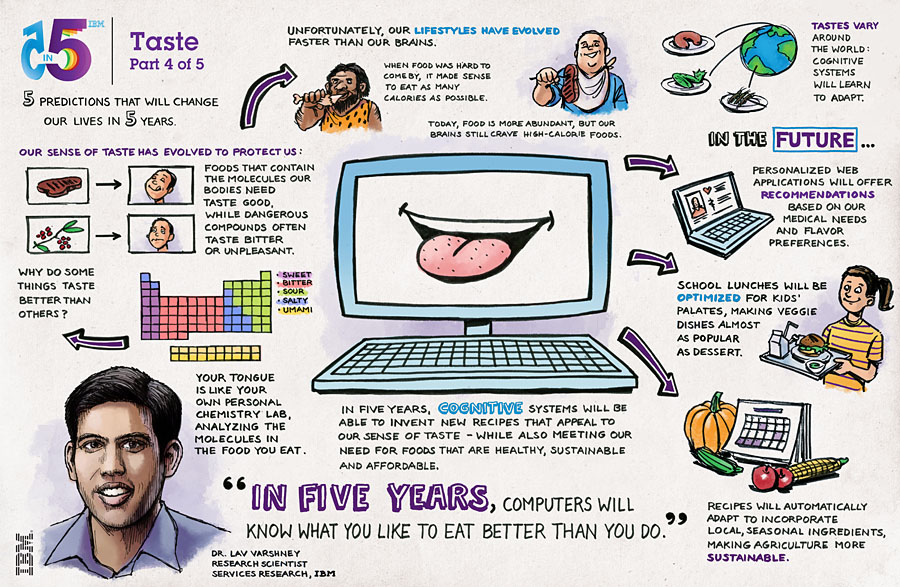 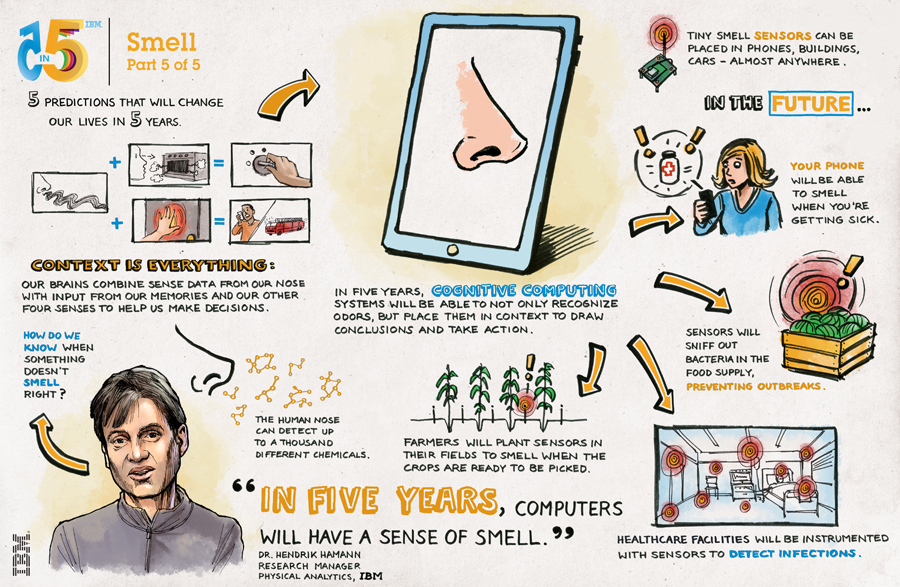 AI Taste+Smell(Sensory) to Createthe next Star Chef(Human assisted by Computational Creativity)!
Gastronomy and Modernist Cuisine
Background introduction:
Harvard’s Food and Science Lectures
http://www.youtube.com/watch?v=_Ft0cwxjBKE&feature=youtu.be
http://modernistcuisine.com/
Egg-Drop Soup vs Poached Egg
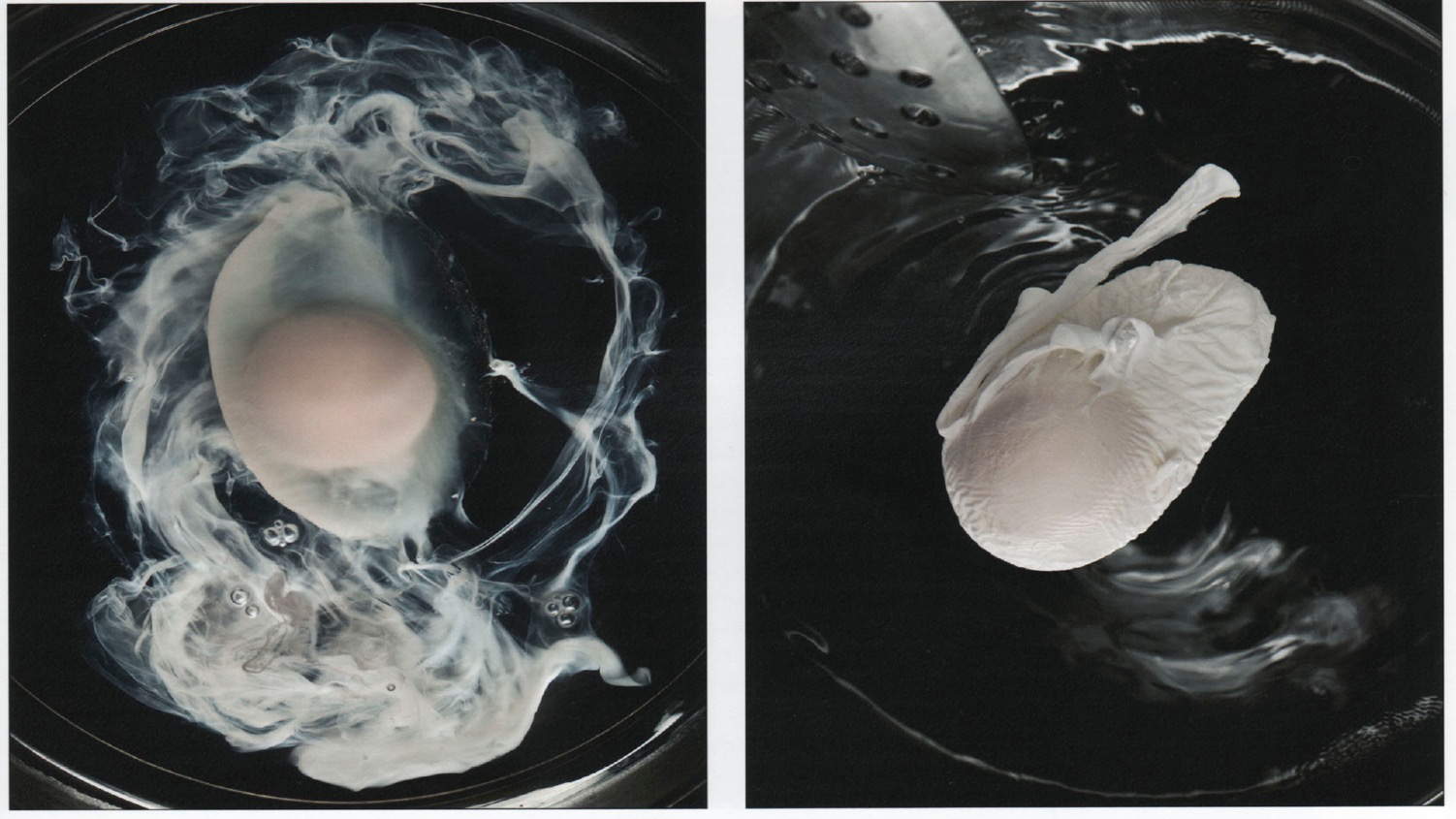 Stir the pot vigorously before the egg goes in , however, and a phenomenon known as Ekman pumping will gather the egg for you into a nice , compact mass at the center.
Drop an egg into a pot of hot, still water, and you 're likely to end up with something closer to egg-drop soup than a poached egg
Courtesy of Modernist Cuisine by Nathan Myhrvold
Which one you like!
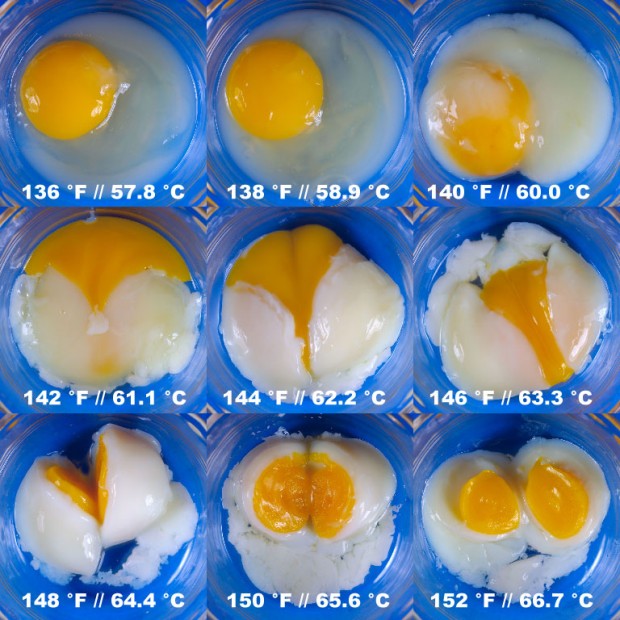 http://4.bp.blogspot.com/-qqqG8kCeOgc/TqjgkgYJK3I/AAAAAAAAC18/rfooAGsZJpk/s1600/eggchartfull.jpg
How to Make a Perfect Soft Egg:
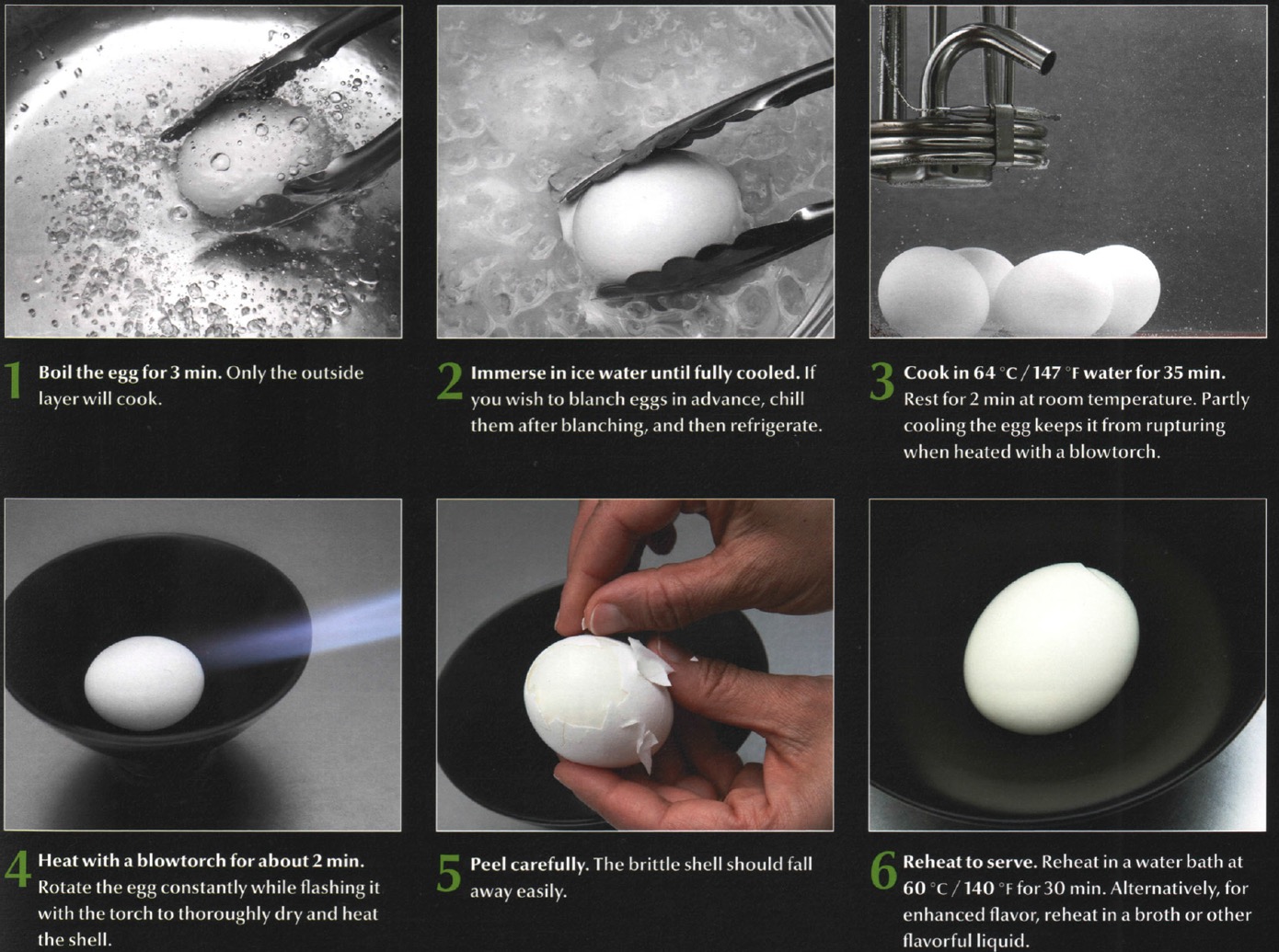 Cont. what you get
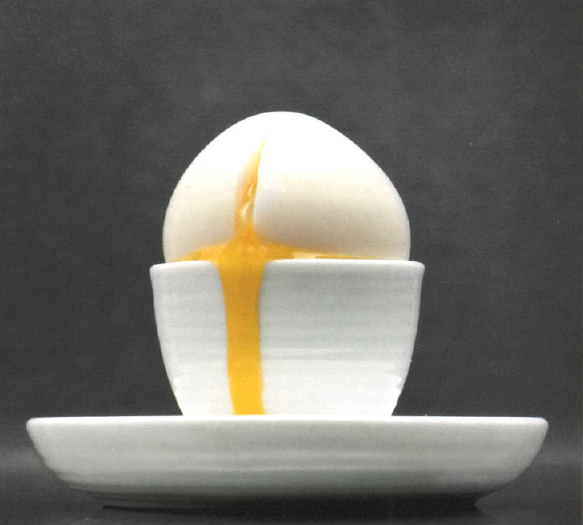 Courtesy of Modernist Cuisine vol.4  by Nathan Myhrvold
More!
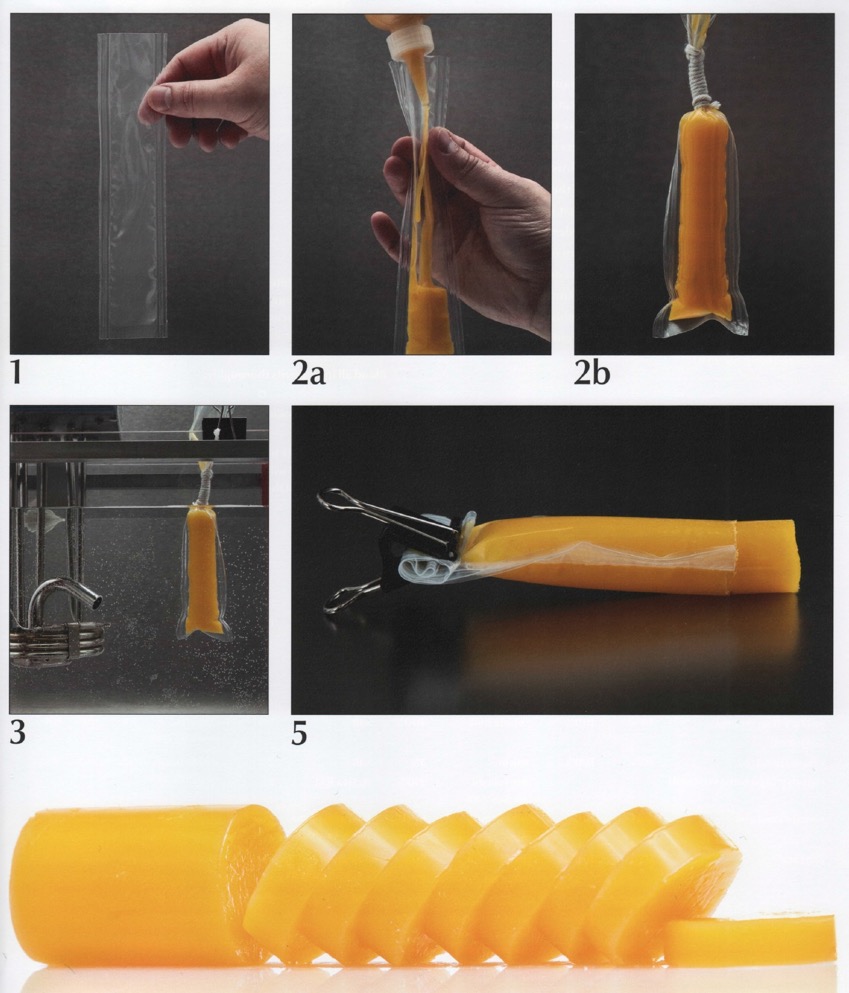 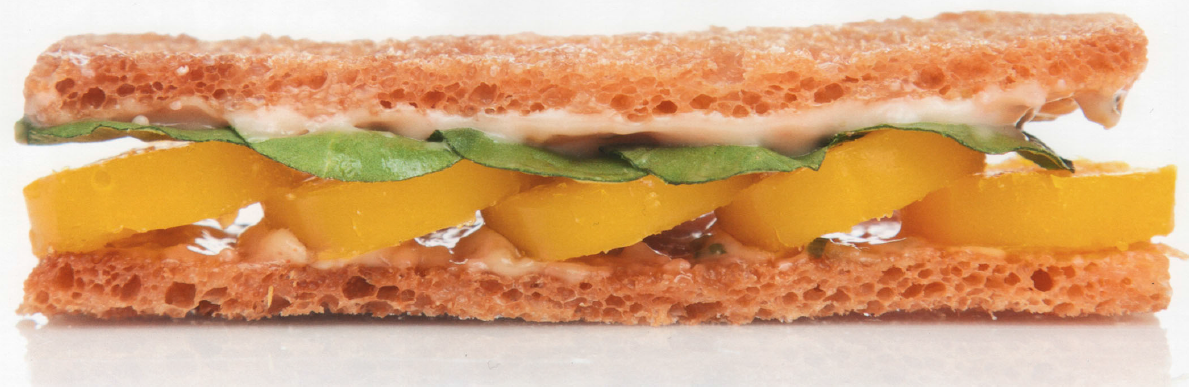 Which one is more likeable!
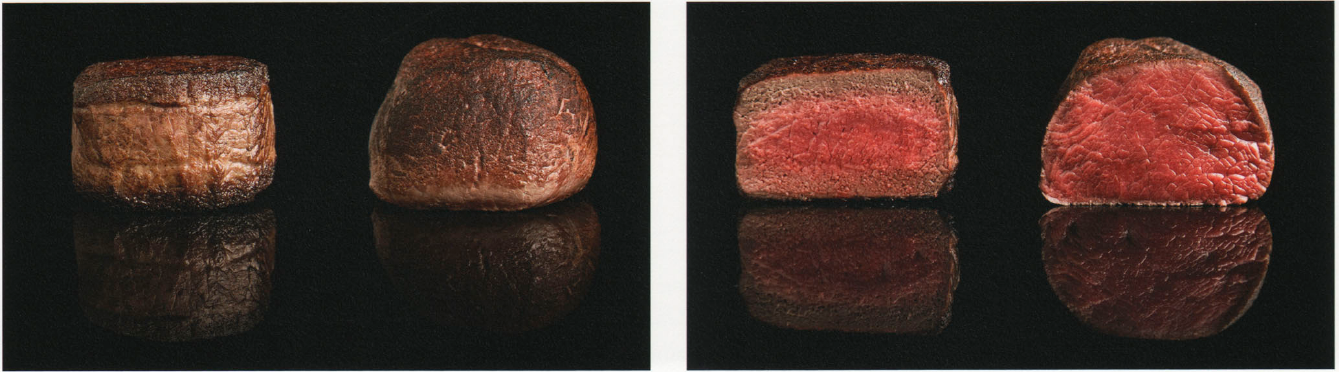 Courtesy of Modernist Cuisine by Nathan Myhrvold
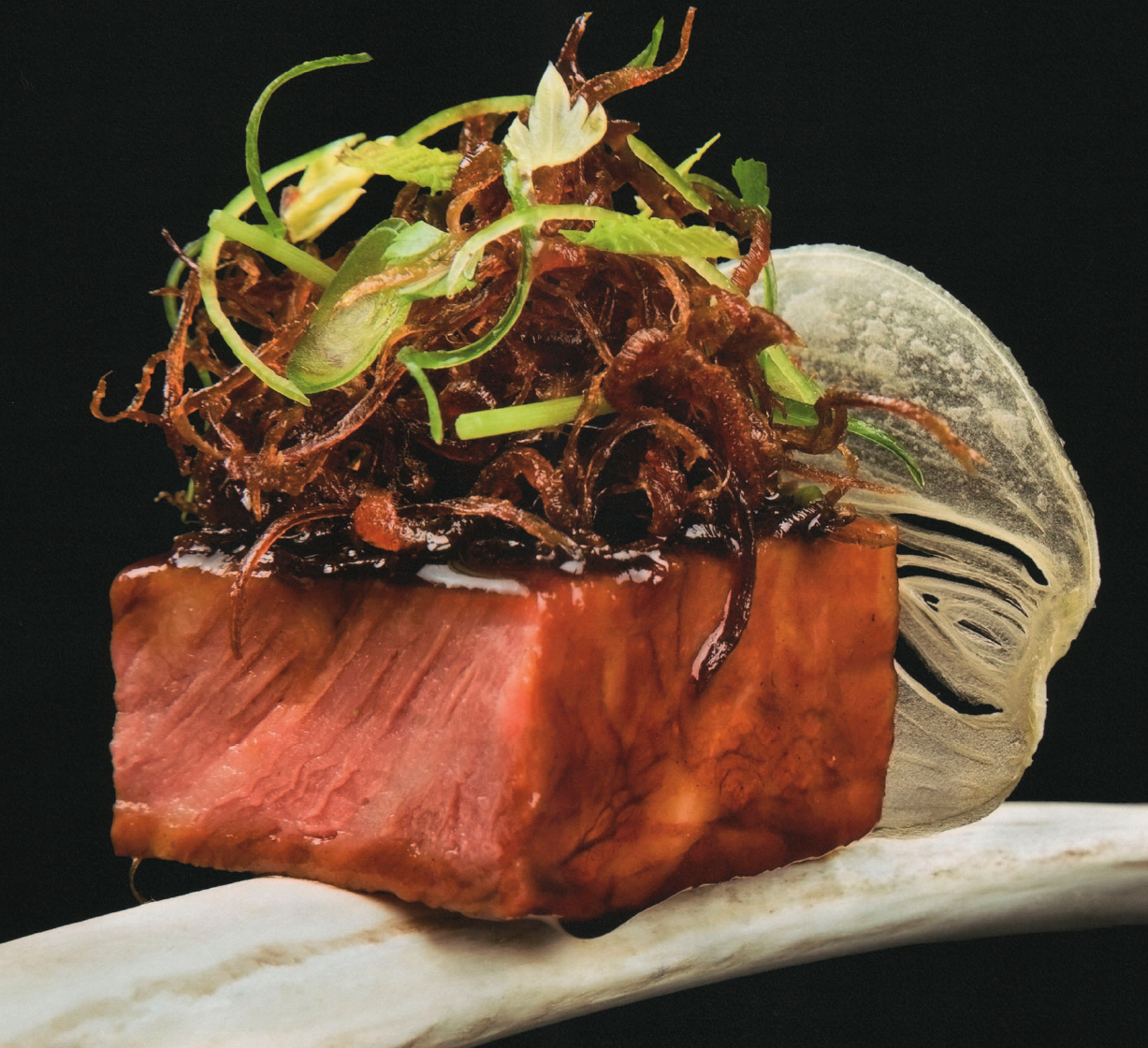 Courtesy of Modernist Cuisine by Nathan Myhrvold
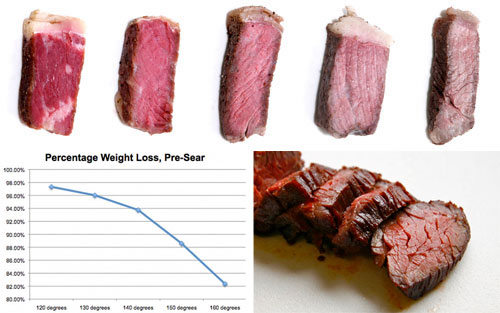 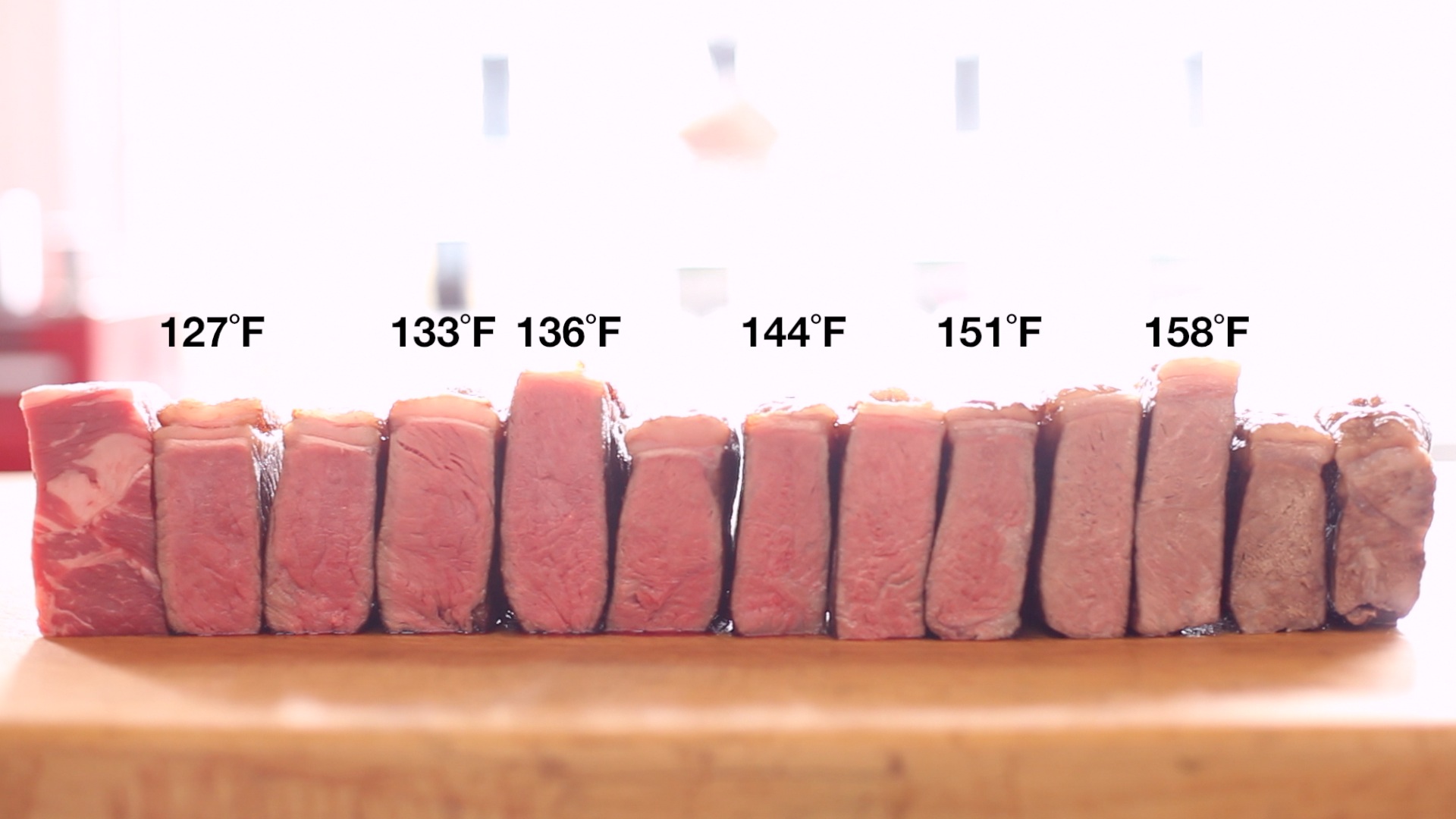 How to cook this fish! (optimum: serving temp. = cooking temp.)
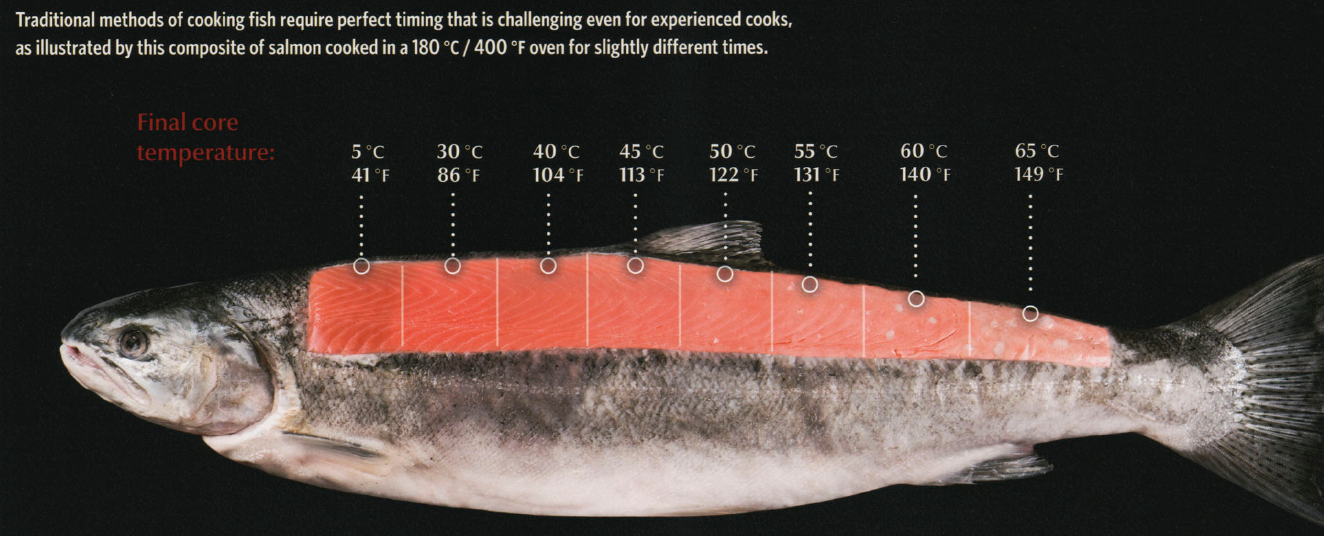 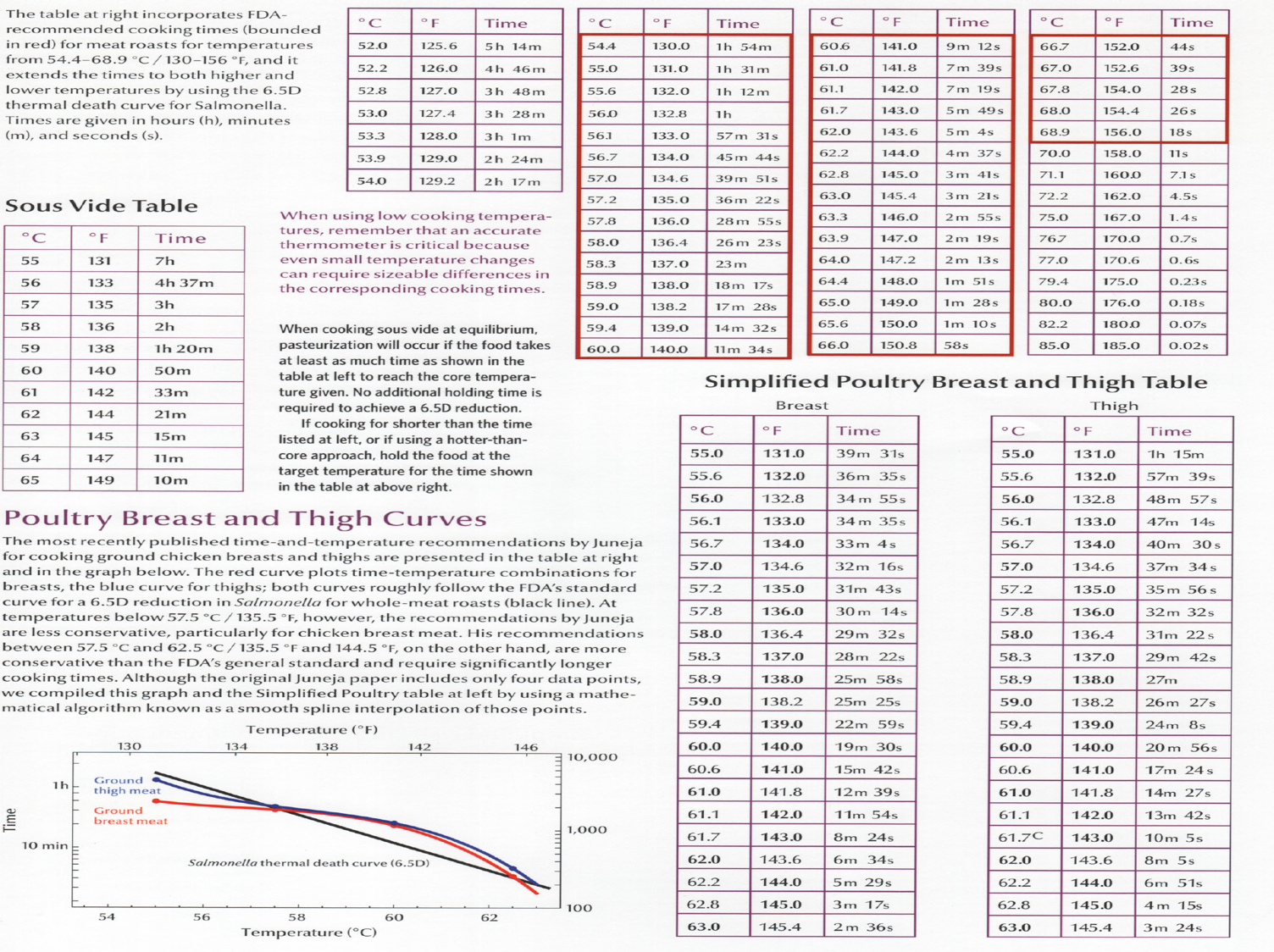 How to grind herbs into powder without mashing them into a paste!
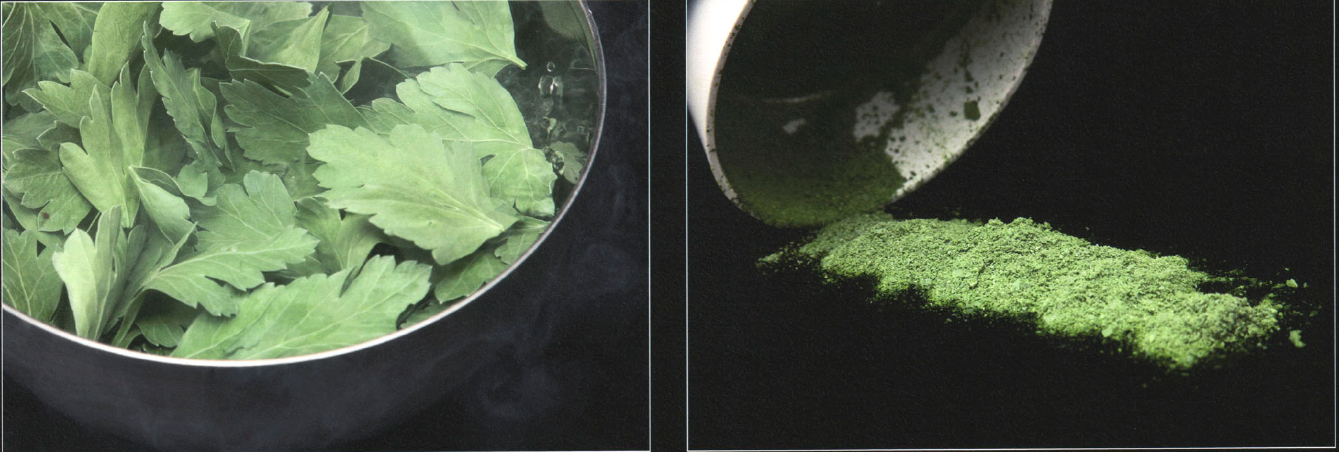 Courtesy of Modernist Cuisine by Nathan Myhrvold
Molecular Gastronomy
The application of scientific methods and tools to cooking
Subdiscipline of food science that seeks to investigate, explain, and make practical use of the physical and chemical transformations of ingredients that occur while cooking
http://www.youtube.com/watch?v=OCBxGwzNhmg
Classical Molecular Gastronomy: Examples
Sous-Vide Cooking
(vacuum sealed, low-controlled temperature in an immersion circulator) http://www.youtube.com/watch?v=WQD3os7OVIs
Chemical/Enzymatic Cooking
Example: Ceviche http://www.youtube.com/watch?v=VJdYIVx_91s
Modern Molecular Gastronomy: Examples
Gelification
Spherification
Emulsification
Transformation
http://www.moleculargastronomynetwork.com/additives.html
Daniel’s Cooking Gadgets
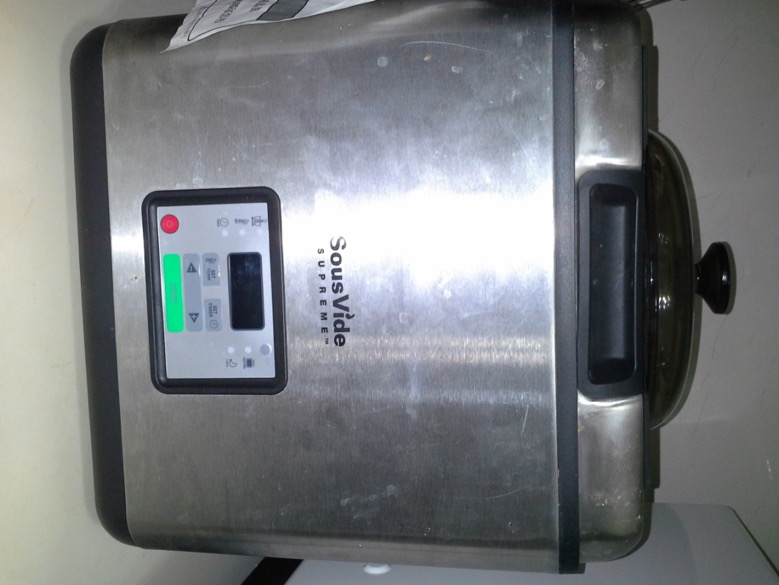 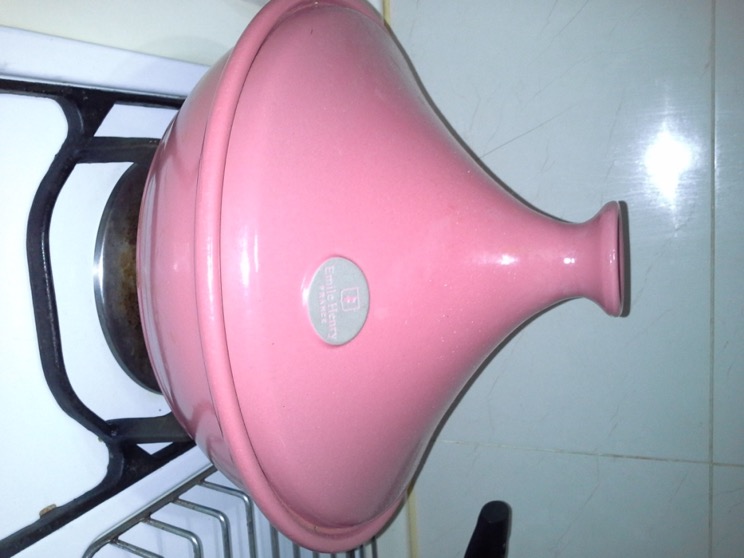 Sous Vide (Under Vacuum) Low Temperature  Cooker
Tajine Slow Cooking Pod
Cont. Daniel’s Cooking Gadgets
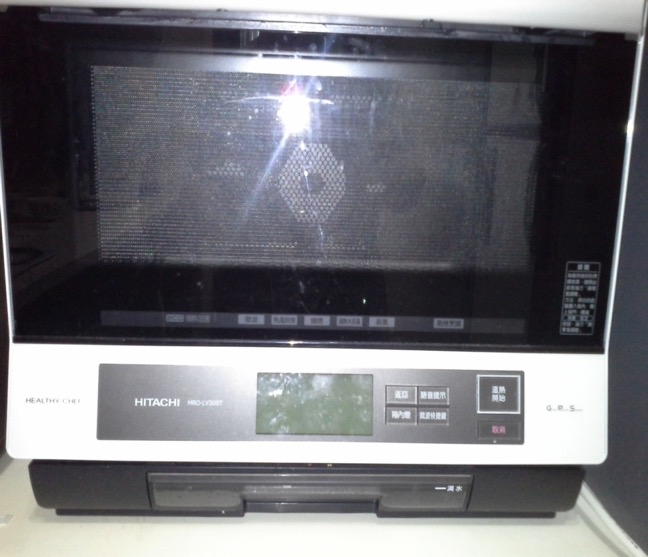 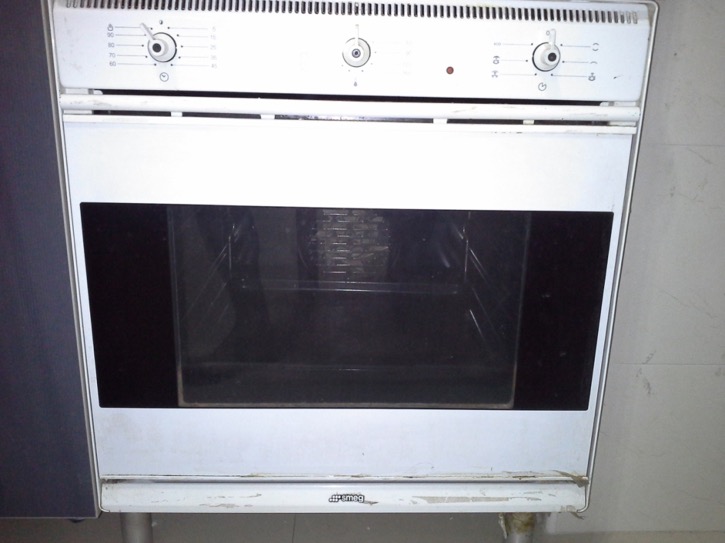 Hitachi Automatic Cooker 
(Superheated Steam /Oven/Microwave)
SMEG Conventional Oven